n4432 Praxe 1
Úvodní schůzka 13. 10. 2021
sylabus - osnova
Část 1:
projektová příprava Dne zdraví: Den zdraví bude zahrnovat praktické ukázky měření, postupů nutných k identifikaci zdravotních rizik (měření hmotnosti, složení těla, obvodů, kožních řas, krevního tlaku, biochemických markerů, a dalšch aj.), dále nutriční anamnézu a analýzu nutričních zvyklostí. 
Studenti připraví metodické listy, které budou na workshopu a k práci s klientem využívat
Část 2:
individuální tvorba tréninkových a regeneračních programů pro sportující populaci;
sestavení a návrh vzorového tréninkového plánu, který bude obsahovat popis tréninkového období vysvětlení zařazených tréninkových, regeneračních a nutričních doporučení (tvorba vzorového metodického materiálu)
příklady vzorových tréninkových a nutričních plánů pro cíl: nárůst hmotnosti, redukce hmotnosti, udržení hmotnosti, zvýšení výkonu, podpora tréninkové adaptace atd.
sylabus – výukové metody
jednorázová bloková výuka v úvodu semestru v rozsahu 3h (příprava skupinového projektu Den zdraví, rozdělení úkolů a kompetencí; rozdělení témat práce s klientem – tréninkové a výživové plány)
individuální, samostatná práce při tvorbě metodických listů a ukázkových plánů
konzultace s vyučujícími
1. část
Interaktivní výstava (3. – 15.2.2022) – prevence onkologických onemocnění. Součástí fotografie, prezentace, info panely, stanoviště pro praktické ověření zdatnosti, zdravé výživy apod. 
Hlavní řešitel Ing. Iva Hrnčiříková, Ph.D.
Detaily zjistím do konce října → email. 
Promyslet možnosti/nápady ze strany studentů – jaká stanoviště, jaké testy/dotazníky, jaké panely?
2. část
Analýza a tvorba individuálních tréninkových, regeneračních a nutričních plánů pro sportovce (vrcholové, výkonnostní, rekreační).
Zvolíte si 3 různé sportovní disciplíny s odlišným cílem (↓ hmotnosti, ↑ výkonnosti, ↑ svalové hmoty, ↑ vytrvalosti/síly/rychlosti apod.) např. moderní gymnastika, hokej, maraton.
Provedete týdenní výživovou, tréninkovou, regenerační analýzu.
Zhodnotíte aktuální stav vzhledem k věku, pohlaví, cílům, tréninkovému období aj.
Vytvoříte vlastní návrh případné změny - 3x word, 1x PowerPoint.
Veškeré dokumenty (záznam výživy/tréninků, návrh) vložíte do IS.
Vybranou kazuistiku odprezentujete-detaily na dalším slidu
formát prezentace kazuistiky
termín prezentace si vybere každý sám z následujících termínů (IS→Praxe 1→zkušební termíny) – středa 8.12. 8:00-10:00 B11/235,  pátek 10.12. 11:00-13:00 B11/235 nebo pondělí 15.12. 15:00-17:00 E34/225
otevření přihlašování na prezentace bude spuštěno v pondělí 1.11.2021 v 17:00
kapacita míst je omezena na 8 v každém termínu
délka prezentace max. 10 minut, spíše 7 minut + diskuze cca 5 minut
každý prezentuje jeden příklad ze tří sportovních disciplín
kazuistika by měla obsahovat: anamnézu, zhodnocení dosavadního stavu (výživa, trénink, regenerace) a následný vlastní návrh řešení
příklad kazuistikyRychlostně-silové disciplíny
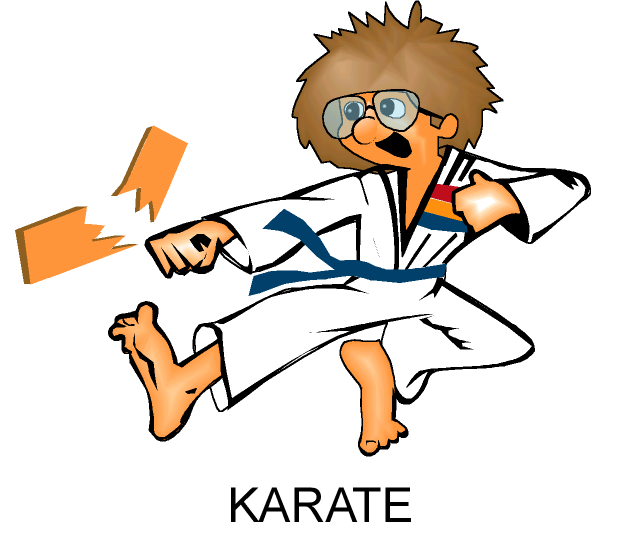 Osobní anamnéza
Žena, 23 let
Výška: 162cm, váha: 63 kg, BMI: 24(OK)
Aktuální zdravotní stav: dobrý
Předchozí onemocnění: žádné
Alergie, intolerance: žádné
Hmotnost: za poslední rok +5kg (antikoncepce?)
Nemocnost: v zimě často rýma, nachlazení – přechozeno
anamnéza
RODINNÁ ANAMNÉZA
Žádná dědičná onemocnění v souvislosti s výživou
Otec kuřák
PRACOVNÍ ANAMNÉZA
Studentka FSpS, obor SEBS + Trenérství
Trénuje 
Soutěží
SOCIÁLNÍ ANAMNÉZA
Bydlí ve městě
Záliby: turistika, kolo, různé sporty, kino
FARMAKOLOGICKÁ ANAMNÉZA
Nebere žádné léky, pouze antikoncepci → možná souvislost s nabráním hmotnosti v posledních 12 měsících
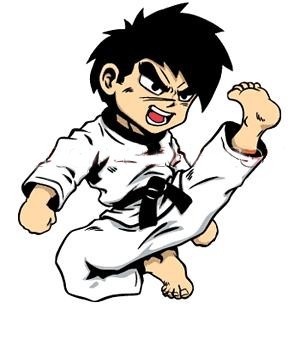 Pohybová aktivita
Vrcholový sportovec
Žádná soustředění
4-5x týdně speciální karate trénink: trvání 1-1,5h; intenzita střídavá (střední až submaximální)
3-4x týdně kondiční trénink: trvání 1-1,5h; intenzita submaximální
Půl roční tréninkový cyklus – 1-2 měsíce kondiční tréninky (vytrvalost, síla), poté speciální, 3 týdny před vrcholem sezóny trénink výbušnosti a dynamiky.
Specifika soutěže: kata (sestavy) – trvání 1 sestavy 1,5-2,5 minuty, intenzita submaximální až maximální; při výhře postup do dalšího kola – přestávka cca 20 minut
Nutriční anamnéza
Nákupy: sama v obchodních centrech (ryby-Ocean 48), o víkendech doma→nenakupuje si=horší stravování
Denní porce: 4-5 běžně velké
GIT problémy: před soutěží ze stresu
Averze: koprová, křenová omáčka, vnitřnosti
Tekutiny: 1,5 l vody denně (někdy méně)!, káva 1x denně, 2-3x týdně domácí ovocné smoothie
Diety: žádné
Doplňky: vitamín C, B-komplex, Magne B6(hořčík+B6) – ne každý den
Spánek: pravidelný, klidný, 8h, usínání rychlé
Stravování během soutěže: možné pouze v přestávkách mezi koly
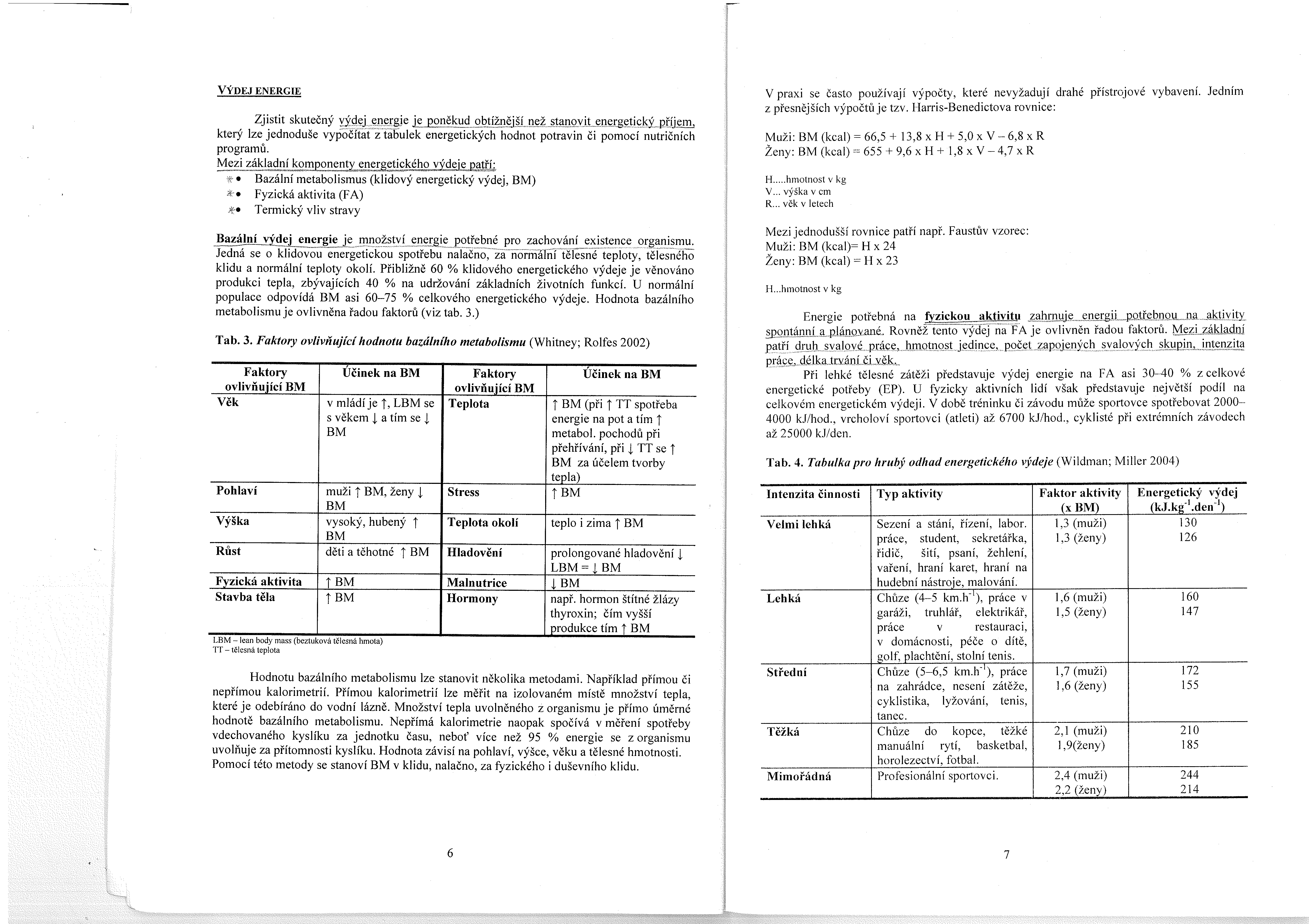 Teorie
CEV: 10 200kJ 
S (60%): 360g, T (25%): 67g, B (15%): 90g
Pohybová aktivita 
Karate 5,3 MET=2 764kJ, 0,85 kJ/kg/min=2 409kJ
Posilovna 0,6 kJ/kg/min=1 700kJ

Human energy requirements. Scientific background papers from the Joint FAO/WHO/UNU Expert Consultation. October 17-24, 2001. Rome, Italy. (2005). Public Health Nutrition, 8(7A), 929-1228.
Institute of Medicine, Food and Nutrition Board. Dietary Reference Intakes for Energy, Carbohydrate, Fiber, Fat, Fatty Acids, Cholesterol, Protein, and Amino Acids (Macronutrients). National Academies Press, Washington, DC; 2005.
1.	BMR (RMR) x PAL (kcal/den)
2.	M 662-9.53 x věk+[PA x(15,91 x kg+539,6 x m)]
      Ž 354-6,91 x  věk+[PA x(9,361 x kg+726 x m)](kcal/den)
Praxe
8h snídaně 
10h svačina 
11:30 – 13h oběd-záleží na škole 
14.30 – 15:30 svačina 
19-21h večeře-záleží na trénincích
Podle kalorických tabulek: 
Příjem: 6 692kJ
Výdej: 1 752kJ
Celkem: 4 939kJ na jeden den
Doporučení
↑ příjem S → ↑ příjmu energie → zabezpečení sacharidové dostupnosti pro oba tréninky v daný den
Rovnoměrně rozložit příjem S, T, B do všech dnů v týdnu
↑ příjem tekutin za den z 1,5l alespoň na 2,5l
děkuji za pozornostdotazy?